International Parity Relationships and Forecasting Exchange Rates
Chapter Six
Copyright © 2018 by the McGraw-Hill Companies, Inc. All rights reserved.
[Speaker Notes: This chapter examines several key international parity relationships, such as interest rate parity and purchasing power parity.]
Chapter Outline
Interest Rate Parity
Covered Interest Arbitrage
IRP and Exchange Rate Determination
Currency Carry Trade
Reasons for Deviations from IRP
Purchasing Power Parity
PPP Deviations and the Real Exchange Rate
Evidence on Purchasing Power Parity
The Fisher Effects
Forecasting Exchange Rates
Efficient Market Approach
Fundamental Approach
Technical Approach
Performance of the Forecasters
6-2
Copyright © 2018 by the McGraw-Hill Companies, Inc. All rights reserved.
Interest Rate Parity Defined
IRP is a “no arbitrage” condition.
If IRP did not hold, then it would be possible for an astute trader to make unlimited amounts of money exploiting the arbitrage opportunity.
Since we don’t typically observe persistent arbitrage conditions, we can safely assume that IRP holds.
Most of the time…
Copyright © 2018 by the McGraw-Hill Companies, Inc. All rights reserved.
6-3
Interest Rate Parity Example
6-4
Copyright © 2018 by the McGraw-Hill Companies, Inc. All rights reserved.
1
invest at i€ = 5%
Interest Rate Parity Example
€10,000 × (1.05) = €10,500
€10,000
i€ = 5%;  i£  = 15½%
Alternatively
invest at  i£ = 15½%
£9,240 = €10,500
Buy £8,000 at spot
6-5
Copyright © 2018 by the McGraw-Hill Companies, Inc. All rights reserved.
Why IRP Holds: Part 1
Suppose that the one-year forward rate was a tiny bit too low at £0.8799/€ 
An astute trader would move quickly to
Borrow €1,000,000 at i€ = 5%
Trade €1,000,000 for £800,000 at the spot rates
Invest £800,000 at i£ = 15½%
Enter into a short position in a one-year forward contract on £924,000 at £0.8799/€ 
In one year he has a cash inflow of €1,050,119.33 from the forward contract and owes €1,050,000 
Risk-free arbitrage profit of €119.33
6-6
Copyright © 2018 by the McGraw-Hill Companies, Inc. All rights reserved.
0
1
At T = 0 borrow at i€ = 5% & sell £924,000 forward
Why IRP Holds: Part 1
At T = 1, owe €1.05m:
€1,000,000
€1m×(1.05) = €1,050,000
Sell £924,000 per forward contract
Buy £800,000 at spot
The easy profit of €119.33 will attract trades that will force prices back into line.
invest at  i£ = 15½%
Repay loan with €1,050,000
You are short in a forward contract 
Sell £924,000 for €1,050,119.33
£924,000
6-7
Copyright © 2018 by the McGraw-Hill Companies, Inc. All rights reserved.
Why IRP Holds: Part 2
Suppose that the one-year forward rate was a tiny bit too high at £0.8801/€ 
An astute trader would move quickly to
Borrow £800,000 at i£ = 15½%.
Trade £800,000 for €1,000,000 at spot rates
Invest €1,000,000 at i€ = 5%
Enter into a long position in a one-year forward contract on £924,000 at £0.8801/€ 
In one year he has a cash outflow of €1,050,000 from the forward contract and owes £924,000 
Risk-free arbitrage profit of €119.31
Copyright © 2018 by the McGraw-Hill Companies, Inc. All rights reserved.
6-8
0
1
Why IRP Holds: Part 2
Invest at i€ = 5%
receive
€10,000 ×(1.05) = €1,050,000
€1,000,000
You are long in a forward contract 
Buy £924,000 at £0.8801/€
Buy £924,000 forward
this will only cost €1,049,880.70
Repay loan with £924,000
Risk-free arbitrage profit of €119.31
At T = 0 Sell £800,000 for €1m at spot; go long in forward contract on £924,000 at £0.8801/€
The easy money will attract traders who will force prices back into line.
At T= 0, Borrow £800,000 at 
i£ = 15½%
T = 1 owe
£924,000
Copyright © 2018 by the McGraw-Hill Companies, Inc. All rights reserved.
6-9
EXHIBIT 6.1Dollar Cash Flows to an Arbitrage Portfolio
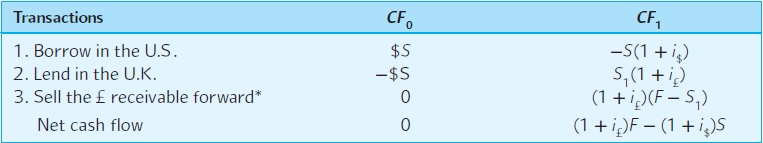 Copyright © 2018 by the McGraw-Hill Companies, Inc. All rights reserved.
10
[Speaker Notes: *Selling the £ receivable “forward” will not result in any cash flow at the present time, that is, CF0 = 0. But at thematurity, the seller will receive $(F − S1) for each pound sold forward. S1 denotes the future spot exchange rate.]
Multi-Year Interest Rate Parity
So far we’ve computed the no-arbitrage 1-year.forward rate
To calculate the two-year forward rate compound the interest for 2 years:
£1,067,220
£924,000
£800,000
i£ = 15½%.
i£ = 15½%.
spot
1
2
0
i€ = 5%
i€ = 5%
€1,000,000
€1,102,500
€1,050,000
6-11
Copyright © 2018 by the McGraw-Hill Companies, Inc. All rights reserved.
IRP Even More Carefully Defined
Notice that we increase the pounds in the spot rate at i£ and the euro in the spot rate by i€ to find the forward rate.
Copyright © 2018 by the McGraw-Hill Companies, Inc. All rights reserved.
6-12
Currency Carry Trade
Currency carry trade involves buying a currency that has a high rate of interest and funding the purchase by borrowing in a currency with low rates of interest, without any hedging.
The carry trade is profitable as long as the interest rate differential is greater than the appreciation of the funding currency against the investment currency.
6-13
Copyright © 2018 by the McGraw-Hill Companies, Inc. All rights reserved.
Currency Carry Trade Example
Copyright © 2018 by the McGraw-Hill Companies, Inc. All rights reserved.
6-14
[Speaker Notes: Notice that the one-year forward rate prevailing at time zero is unimportant here since our trader isn’t hedged.
At a one-year-out spot rate of $1.25 our trader loses $10,100.]
EXHIBIT 6.4 Interest Rate Spreads and Exchange Rate Changes: Six-Month Carry Trade Periods for Australian Dollar–Japanese Yen Pair
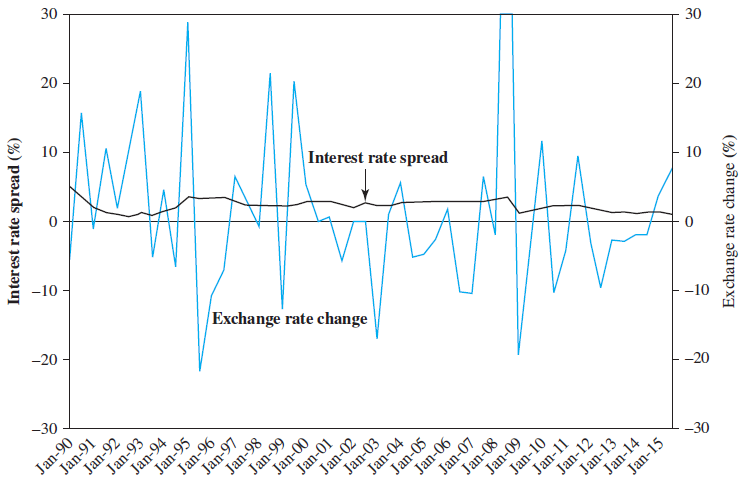 6-15
Copyright © 2018 by the McGraw-Hill Companies, Inc. All rights reserved.
[Speaker Notes: Note: Interest rates and exchange rates are obtained from Datastream. For interest rates, interbank six-month ratesare used for both countries. The interest rate spread and the rate of change in the exchange rate are plotted at thestart of each six-month carry period]
Reasons for Deviations from IRP
Transactions Costs
The interest rate available to an arbitrageur for borrowing, ib, may exceed the rate he can lend at, il.
There may be bid-ask spreads to overcome, Fb/Sa < F/S. 
Thus, (Fb/Sa)(1 + i¥l)  (1 + i¥ b)  0.
Capital Controls
Governments sometimes restrict import and export of money through taxes or outright bans.
Copyright © 2018 by the McGraw-Hill Companies, Inc. All rights reserved.
6-16
EXHIBIT 6.5Interest Rate Parity with Transaction Costs
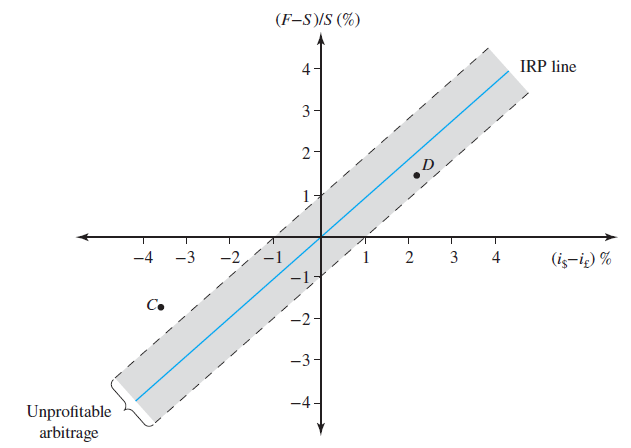 Copyright © 2018 by the McGraw-Hill Companies, Inc. All rights reserved.
6-17
Transactions Costs Example
Find the “no arbitrage” forward bid and ask prices for a customer facing these retail prices.
6-18
Copyright © 2018 by the McGraw-Hill Companies, Inc. All rights reserved.
[Speaker Notes: At these forward bid and ask prices the customer is indifferent between a forward market hedge and a money market hedge]
Step 1
Borrow $1,000,000 at i$b
$1m×(1+i$b)=$1,070,600
$1m
0
1
Step 2
Buy €942,951.44
 at spot ask
Step 4
Step 3
Invest €942,951.44 at i€l
(All transactions at retail prices.)
IRP↓
No arbitrage forward bid price (for customer):
6-19
Copyright © 2018 by the McGraw-Hill Companies, Inc. All rights reserved.
Step 3:
0
1
No arbitrage forward ask price (for customer):
Step 4
Step 2:
buy € at forward ask
sell €1m at spot bid
Step 1: borrow €1m at i€b
€1m×(1+i€b)
(All transactions at retail prices.)
IRP
↓
6-20
Copyright © 2018 by the McGraw-Hill Companies, Inc. All rights reserved.
Why This May Seem Confusing
On the last two slides we found
“no arbitrage” forward bid prices of $1.1241/€.
“no arbitrage” forward ask prices of  $1.0902/€.
Normally the dealer sets the ask price above the bid—recall that this difference is his expected profit.
But the prices on the last two slides are the prices of indifference for the customer, NOT the dealer.
At these forward bid and ask prices the customer is indifferent between a forward market hedge and a money market hedge.
Copyright © 2018 by the McGraw-Hill Companies, Inc. All rights reserved.
6-21
[Speaker Notes: Note hedging in the forward market and money market are covered fully in chapter 8.]
Setting Dealer Forward Bid and Ask
Dealer stands ready to be on the opposite side of every trade.
Dealer buys foreign currency at the bid price.
Dealer sells foreign currency at the ask price.
Dealer borrows (from customer) at the lending rates.
Dealer lends to his customer at the posted borrowing rates.
Copyright © 2018 by the McGraw-Hill Companies, Inc. All rights reserved.
6-22
$1m
$1m × (1+i$b)
Invest at i$b
He is also willing to buy at
He is willing to spend $1m today and receive
spot bid
forward bid
Invest at i€b
Setting Dealer Forward Bid Price
Our dealer is indifferent between buying euros today at the spot bid price and buying euros in 1 year at the forward bid price.
6-23
Copyright © 2018 by the McGraw-Hill Companies, Inc. All rights reserved.
€1m × S0a($/€) ×(1+i$b)
€1m × S0a($/€)
Invest at i$b
spot ask
forward ask
Setting Dealer Forward Ask Price
Our dealer is indifferent between selling euros today at the spot ask price and selling euros in 1 year at the forward ask price.
6-24
Copyright © 2018 by the McGraw-Hill Companies, Inc. All rights reserved.
P$
S($/£) =
P$
$300
P£
S($/£) =
=
= $2/£
P£
£150
PPP and Exchange Rate Determination
The exchange rate between two currencies should equal the ratio of the countries’ price levels:
For example, if an ounce of gold costs $300 in the U.S. and £150 in the U.K., then the price of one pound in terms of dollars should be:
Suppose the spot exchange rate is $1.25 = €1.00. If the inflation rate in the U.S. is expected to be 3% in the next year and 5% in the euro zone, then the expected exchange rate in one year should be $1.25×(1.03) = €1.00×(1.05).
6-25
Copyright © 2018 by the McGraw-Hill Companies, Inc. All rights reserved.
F($/€)
=
S($/€)
$1.25×(1.03)
€1.00×(1.05)
PPP and Exchange Rate Determination
The euro will trade at a 1.90% discount in the forward market:
1.03
1 + $
=
=
1.05
1 + €
$1.25
€1.00
Relative PPP states that the rate of change in the exchange rate is equal to differences in the rates of inflation—roughly 2%.
Copyright © 2018 by the McGraw-Hill Companies, Inc. All rights reserved.
6-26
F($/€)
PPP
IRP
=
S($/€)
1 + $
1 + i$
F($/€)
=
1 + i€
1 + €
S($/€)
PPP and IRP
Notice that our two big equations equal each other:
=
Copyright © 2018 by the McGraw-Hill Companies, Inc. All rights reserved.
6-27
F($/€)
=
S($/€)
F($/€) – S($/€)
1 + $
1 + $
1 + €
F($/€) – S($/€)
=
=
– 1
–
S($/€)
1 + €
1 + €
1 + €
S($/€)
Expected Rate of Change in Exchange Rate as Inflation Differential
We could also reformulate our equations as inflation or interest rate differentials:
1 + $
1 + €
=
$ – €
E(e) =
≈ $ – €
1 + €
6-28
Copyright © 2018 by the McGraw-Hill Companies, Inc. All rights reserved.
$ – €
≈  i$ – i€
F($/€) – S($/€)
=
S($/€)
Expected Rate of Change in Exchange Rate as Interest Rate Differential
i$ – i€
≈ i$ – i€
E(e) =
1 + i€
Given the difficulty in measuring expected inflation, managers often use a “quick and dirty” shortcut:
Copyright © 2018 by the McGraw-Hill Companies, Inc. All rights reserved.
6-29
EXHIBIT 6.7 Real Effective Exchange Rates for Selected Currencies (Index, 2010 = 100)
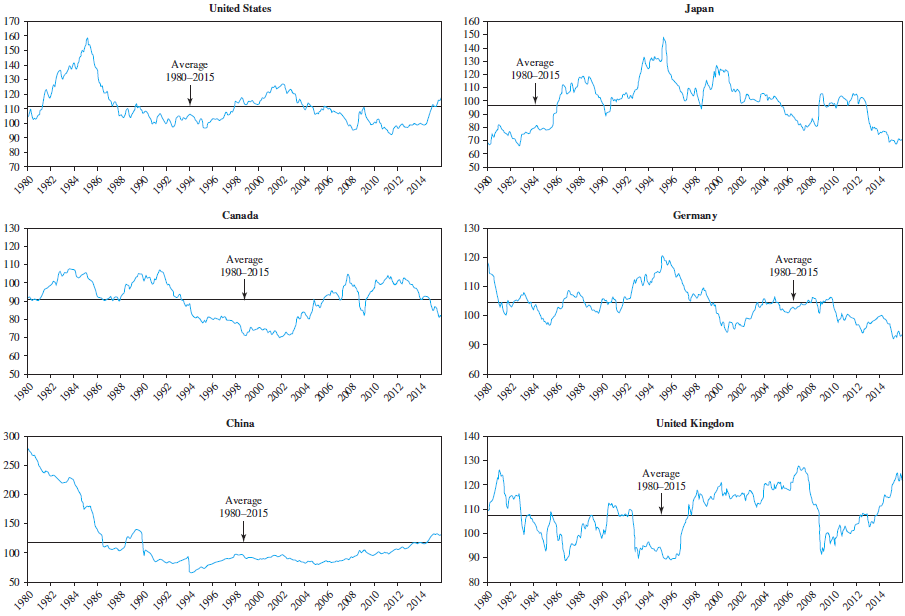 Copyright © 2018 by the McGraw-Hill Companies, Inc. All rights reserved.
6-30
Evidence on PPP
PPP probably doesn’t hold precisely in the real world for a variety of reasons.
Haircuts cost 10 times as much in the developed world as in the developing world.
Film, on the other hand, is a highly standardized commodity that is actively traded across borders.
Shipping costs, as well as tariffs and quotas, can lead to deviations from PPP.
PPP-determined exchange rates still provide a valuable benchmark.
6-31
Copyright © 2018 by the McGraw-Hill Companies, Inc. All rights reserved.
EXHIBIT 6.8A Guide to World Prices: March 2016
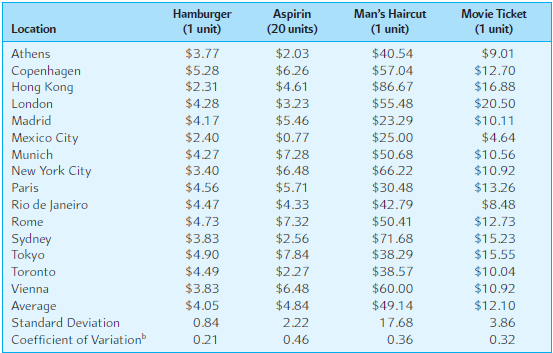 Copyright © 2018 by the McGraw-Hill Companies, Inc. All rights reserved.
6-32
F – S
S
Approximate Equilibrium Exchange Rate Relationships
E(e)
≈ IFE
≈ FEP
≈ PPP
(i$ – i¥)
≈ IRP
≈ FE
≈ FRPPP
E($ – £)
6-33
Copyright © 2018 by the McGraw-Hill Companies, Inc. All rights reserved.
[Speaker Notes: Approximate]
The Exact Fisher Effects
An increase (decrease) in the expected rate of inflation will cause a proportionate increase (decrease) in the interest rate in the country.
For the U.S., the Fisher effect is written as:
1 + i$ = (1 + $ ) × E(1 + $)
Where: 
	$ is the equilibrium expected “real” U.S. interest rate.
	E($) is the expected rate of U.S. inflation.
	i$ is the equilibrium expected nominal U.S. interest rate.
Copyright © 2018 by the McGraw-Hill Companies, Inc. All rights reserved.
6-34
E(1 + ¥)
1 + i¥
1 + i$
E(1 + $)
International Fisher Effect
If the Fisher effect holds in the U.S., 
1 + i$ = (1 + $ ) × E(1 + $)
and the Fisher effect holds in Japan,
1 + i¥ = (1 + ¥ ) × E(1 + ¥) 
and if the real rates are the same in each country,
			         $ = ¥ 
then we get the International Fisher Effect:
=
6-35
Copyright © 2018 by the McGraw-Hill Companies, Inc. All rights reserved.
E(1 + ¥)
1 + i¥
=
1 + i$
E(1 + $)
1 + i¥
F¥/$
=
1 + i$
S¥/$
F¥/$
E(1 + ¥)
=
S¥/$
E(1 + $)
International Fisher Effect
If the International Fisher Effect holds,
and if IRP also holds,
then forward rate PPP holds:
6-36
Copyright © 2018 by the McGraw-Hill Companies, Inc. All rights reserved.
IFE
PPP
1 + i¥
IRP
1 + i$
FE
FRPPP
E(1 + ¥)
E(1 + $)
Exact Equilibrium Exchange Rate Relationships
FEP
6-37
Copyright © 2018 by the McGraw-Hill Companies, Inc. All rights reserved.
EXHIBIT 6.9 How Large is India’s Economy?
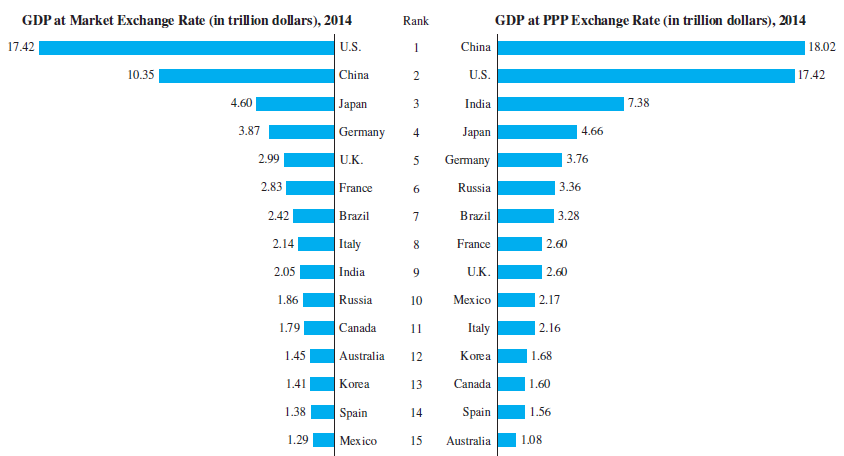 Copyright © 2018 by the McGraw-Hill Companies, Inc. All rights reserved.
6-38
Forecasting Exchange Rates: Efficient Markets Approach
Financial markets are efficient if prices reflect all available and relevant information.
If this is true, exchange rates will only change when new information arrives, thus:
St = E[St+1] 
					and
Ft = E[St+1| It]
Predicting exchange rates using the efficient markets approach is affordable and is hard to beat.
6-39
Copyright © 2018 by the McGraw-Hill Companies, Inc. All rights reserved.
[Speaker Notes: “Hard to beat” means that other approaches that cost more to produce don’t seem to provide consistently better forecasts.]
Forecasting Exchange Rates: Fundamental Approach
Involves econometrics to develop models that use a variety of explanatory variables. This involves three steps:
Step 1: Estimate the structural model.
Step 2: Estimate future parameter values.
Step 3: Use the model to develop forecasts.
The downside is that fundamental models do not work any better than the forward rate model or the random walk model.
Copyright © 2018 by the McGraw-Hill Companies, Inc. All rights reserved.
6-40
Forecasting Exchange Rates: Technical Approach
Technical analysis looks for patterns in the past behavior of exchange rates.
It is based upon the premise that history repeats itself.
Thus, it is at odds with the EMH.
Copyright © 2018 by the McGraw-Hill Companies, Inc. All rights reserved.
6-41
EXHIBIT 6.11 Moving Average Crossover Rule: Golden Cross vs. Death Cross
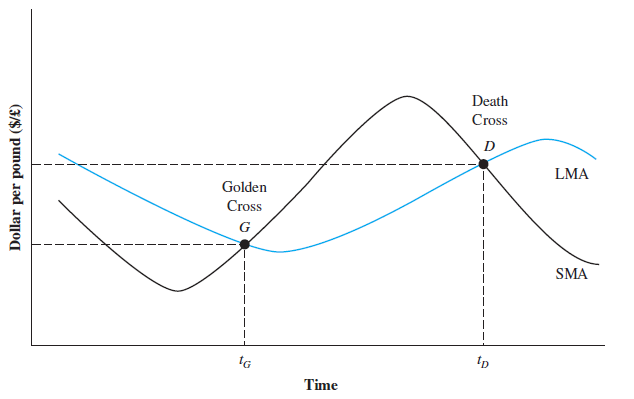 6-42
Copyright © 2018 by the McGraw-Hill Companies, Inc. All rights reserved.
EXHIBIT 6.12Head-and-Shoulders Pattern: A Reversal Signal
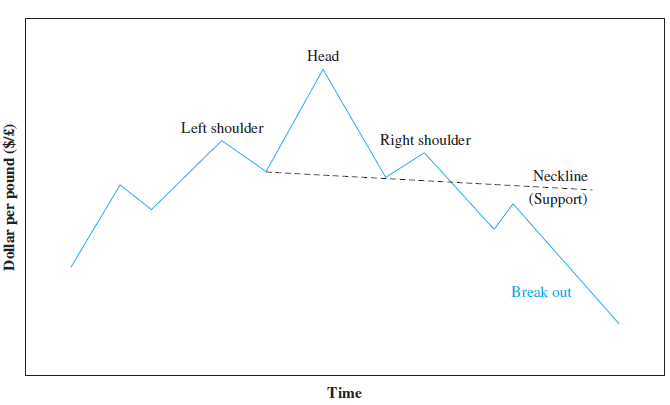 Copyright © 2018 by the McGraw-Hill Companies, Inc. All rights reserved.
6-43
Performance of the Forecasters
Forecasting is difficult, especially with regard to the future. 
As a whole, forecasters cannot do a better job of forecasting future exchange rates than the forecast implied by the forward rate.
The founder of Forbes Magazine once said, “You can make more money selling financial advice than following it.”
6-44
Copyright © 2018 by the McGraw-Hill Companies, Inc. All rights reserved.
Summary
Interest rate parity (IRP) holds that the forward premium or discount should be equal to the interest rate differential between two countries. 
IRP represents an arbitrage equilibrium condition that should hold in the absence of barriers to international capital flows.
 If IRP is violated, one can lock in guaranteed profit by borrowing in one currency and lending in another, with exchange risk hedged via forward contract. 
As a result of this covered interest arbitrage, IRP will be restored.
6-45
Copyright © 2018 by the McGraw-Hill Companies, Inc. All rights reserved.
Summary (continued)
IRP implies that in the short run, the exchange rate depends on 
(a) the relative interest rates between two countries, and 
(b) the expected future exchange rate
Other things being equal, a higher (lower) domestic interest rate will lead to appreciation (depreciation) of the domestic currency. People’s expectations concerning future exchange rates are self-fulfilling.
6-46
Copyright © 2018 by the McGraw-Hill Companies, Inc. All rights reserved.
Summary (concluded)
Purchasing power parity (PPP) states that the exchange rate between two countries’ currencies should be equal to the ratio of their price levels. 
The relative version of PPP states that the rate of change in the exchange rate should be equal to the inflation rate differential between countries. The existing empirical evidence, however, is generally negative on PPP. This implies that substantial barriers to international commodity arbitrage exist.
There are three distinct approaches to exchange rate forecasting: 
(a) the efficient market approach, 
(b) the fundamental approach, and 
(c) the technical approach.
6-47
Copyright © 2018 by the McGraw-Hill Companies, Inc. All rights reserved.